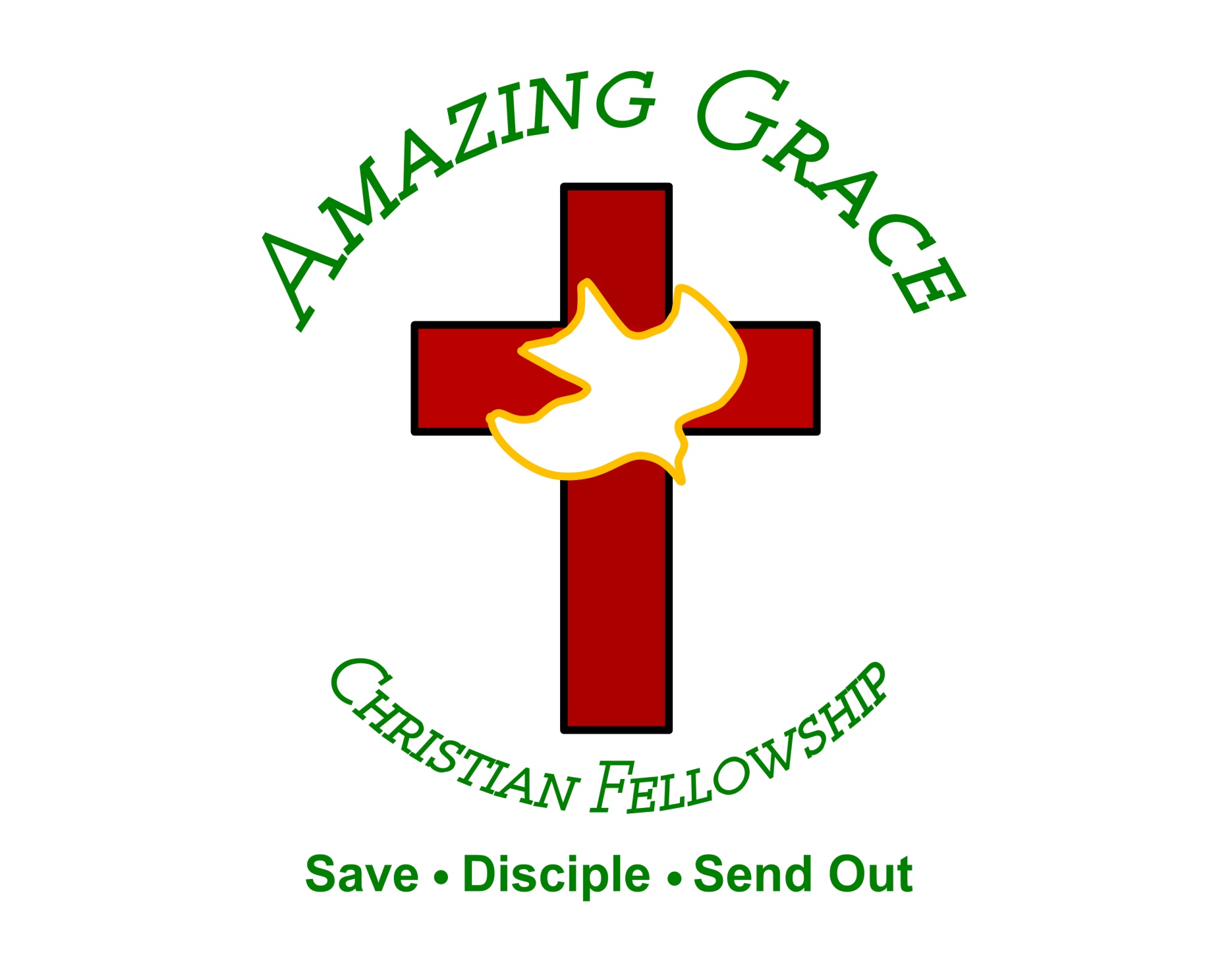 Graves into Gardens
(Elevation Worship)
I searched the World but it couldn’t fill me. Man’s empty praise and treasures that fade Are never
Enough. Then you came along and put me back together And every desire Is now satisfied here in
Your love. Oh’ there’s nothing better than you. There’s nothing better than you. Lord there’s nothing
Nothing is better than you. Im not afraid to show you my weakness. My failures and flaws Lord you’ve
Seen them all and you still call me friend.Cause the God of the mountain. Is the God of the Valley.
There’s not a place. Your mercy and grace. Wont find me again. Oh there’s nothing better than you. There’s
Nothing better than you. Lord there’s nothing. Nothing is better than you. Oh there’s nothing better
Better than you. There’s nothing better than you. Lord’ there’s nothing. Nothing is better than you.
You turn mourning to dancing. You give beauty for ashes. You turn shame into glory. You’re the only one
Who can. You turn mourning to dancing. You give beauty for ashes. You turn shame into glory. You’re
The only one who can. You turn graves into gardens. You turn bones into armies. You turn seas into
Highways. You’re the only one who can you’re the only one who can. Oh there’s nothing better than you
There’s nothing better than you. Lord there’s nothing. Nothing is better than you. Oh there’s nothing better
Than you. There’s nothing better than you. Lord, there’s nothing. Nothing is better than you. You turn
Graves into gardens. You turn bones into armies. You turn seas into highways. You’re the only one who
Can. You turn graves into gardens. You turn bones into armies. You turn seas into highways you’re the
Only one who can. You’re the only one who. You’re the only one who can.
”No Longer Slaves”
(Bethel)
You unravel me. With a melody. You surround me with song of deliverance. From my enemies. Til all
My fears are gone.. I’m no longer a slave to fear. I am a child of God. I’m no longer a slave to fear.
I am a child of God. From my mother’s womb you have chosen me. Love has called my name.
I’ve been born again. Into your family. Your blood flows through my veins. I’m no longer slave to fear
I am a child of god. I’m no longer a slave to fear. I am a child of God. Ooh, oooh. Ooh,oooh. Ooh, oooh.
Ooh, oooh. You split the sea so I could walk right through it. My fears are drowned in perfect Love.
You rescue me. So I could stand and say. I am a child of God. You split the sea so I could walk right
Through it. My fears are drowned in perfect love. You rescued me. So I could stand and say. I am a child
Of god. I am a child of God. Yes I am a child of God.
“Holy Spirit”
(Nate Sallie)
There’s nothing worth more. That could ever come close. No thing can compare. You’re our living hope.
Your presence Lord. I’ve tasted and seen of the sweetest of loves. Where my heart becomes free
And my shame is undone.  Your presence, Lord.
Holy spirit you are welcome here. Come flood this
place and fill the atmosphere. Your glory God is what  our hearts long for. To be overcomed, By your
presence Lord. There’s nothing worth more. That could ever come close. No thing can compare.
you’re living hope. Your presence, Lord. I’ve tasted and seen of the sweetest of loves. Where my heart
becomes free and my shame is undone. Your presence, Lord. Holy Spirit you are welcome here
Come flood this place and fill the atmosphere. Your glory God is what our hearts long for. To be
overcome by your presence Lord. Your presence Lord. Let us become more aware of your presence
Let us experience the Glory of your goodness. Let us become. More aware of your presence. Let us
experience the Glory of your goodness. Let us become more aware of your presence. Let us
the atmosphere, Your glory God is what our heart longs for to be overcome. By your presence Lord.
“Nothing Else”
(Cody Carnes)
I'm caught up in Your presence I just want to sit here at Your feet I'm caught up in this holy moment I never
wanna leave Oh, I'm not here for blessings Jesus, You don't owe me anything More than anything that
You can do I just want You I'm sorry when I've just gone through the motions I'm sorry when I just sang
another song Take me back to where we started I open up my heart to You I'm sorry when I've come
with my agenda I'm sorry when I forgot that You're enough Take me back to where we started I open up
my heart to You I'm caught up in Your presence I just want to sit here at Your feet I'm caught up in this holy
moment I never wanna leave Oh, I'm not here for blessings Jesus, You don't owe me anything And
more than anything that You can do I just want You
I just want You Nothing else, nothing else Nothing
else will do I just want You Nothing else, nothing else
Nothing else will do I just want You Nothing else,
nothing else Nothing else will do I just want You
Nothing else, nothing else, Jesus Nothing else will do
I just want You Nothing else, nothing else Nothing else will do I just want You Nothing else, nothing
else, Jesus Nothing else will do I'm coming back to where we started I'm coming back to where
we started When I first felt Your love You're all that matters, Jesus You're all that matters I'm coming
back to what really matters Just Your heart I just wanna bless Your heart, Jesus I'm caught up in Your
presence I just want to sit here at Your feet I'm caught up in this holy moment I never wanna leave
And oh, I'm not here for blessings Jesus, You don't owe me anything More than anything that You can do
Oh, I just want You
Do Oh, I just want You
Clean
(Natalie Grant)
I see shattered You see whole I see broken But You see beautiful And You're helping me to believe You're
restoring me piece by piece There's nothing too dirty
That You can't make worthy You wash me in mercy
I am clean There's nothing too dirty That You can't make worthy You wash me in mercy I am clean What
was dead now lives again My heart's beating,beating inside my chest Oh I'm coming alive with joy and
destiny 'Cause You're restoring me piece by piece
There's nothing too dirty That You can't make worthy
You wash me in mercy I am clean There's nothing too dirty That You can't make worthy You wash me in
mercy I am clean Washed in the blood of Your sacrifice Your blood flowed red and made me white
My dirty rags are purified I am clean Washed in the blood of Your sacrifice Your blood flowed red and
made me white My dirty rags are purified I'm clean, I'm clean Washed in the blood of Your sacrifice Your
blood flowed red and made me white My dirty rags are purified I'm clean I am clean I'm clean Oh You
made me You wash me Clean Oh You made me clean
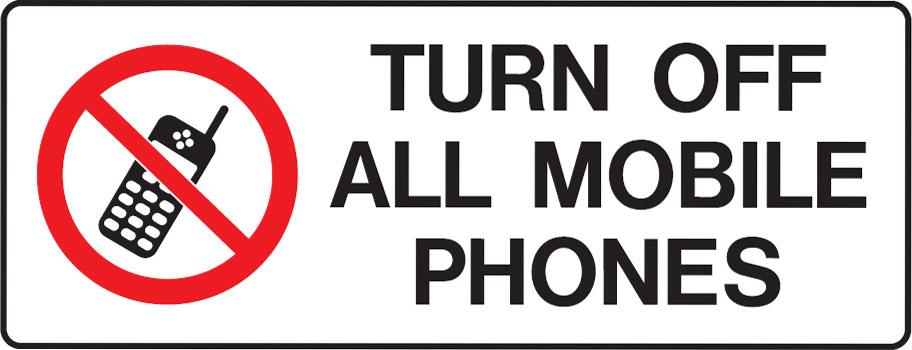 It’s Time to Share the Gospel
by Pastor Fee Soliven
Romans 1:14-17
Sunday Morning
January 9, 2022
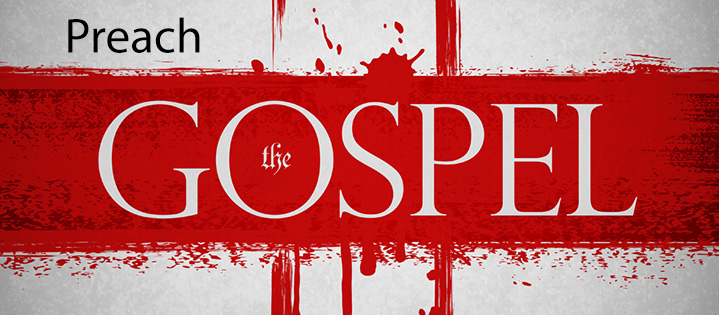 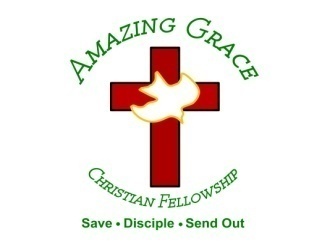 Romans 1:14-17
14 I am a debtor both to Greeks and to barbarians, both to wise and to unwise. 15 So, as much as is in me, I am ready to preach the gospel to you who are in Rome also.
16 For I am not ashamed of the gospel of Christ, for it is the power of God to salvation for everyone who believes, for the Jew first and also for the Greek. 17 For in it the righteousness of God is revealed from faith to faith; as it is written, "The just shall live by faith."
What is the gospel? Can you explain it?
The Gospel’s place in Jesus’ Life
Anointed to preach the Gospel
Luke 4:18-19
18 "The Spirit of the LORD is upon Me, Because He has anointed Me To preach the gospel to the poor; He has sent Me to heal the brokenhearted, To proclaim liberty to the captives And recovery of sight to the blind, To set at liberty those who are oppressed; 19 To proclaim the acceptable year of the LORD."
Matthew 24:14
“And this gospel of the kingdom will be preached in all the world as a witness to all the nations, and then the end will come.”
Mark 16:15
“Go into all the world and preach the gospel to all creation”
The Gospel’s place in Paul’s life
Set apart for the Gospel of God
Romans 1:1
“Paul, a bondservant of Jesus Christ, called to be an apostle, separated to the gospel of God”
Entrusted with the 
Good News of Salvation
Galatians 2:7
“But on the contrary, when they saw that the gospel for the uncircumcised had been committed to me, as the gospel for the circumcised was to Peter”
Appointed for the Defense of the Gospel
Philippians 1:15-17
15 Some indeed preach Christ even from envy and strife, and some also from good will: 16 The former preach Christ from selfish ambition, not sincerely, supposing to add affliction to my chains; 17 but the latter out of love, knowing that I am appointed for the defense of the gospel.
Anointed as a preacher and an apostle
2 Timothy 1:8-12
8 Therefore do not be ashamed of the testimony of our Lord, nor of me His prisoner, but share with me in the sufferings for the gospel according to the power of God,
9 who has saved us and called us with a holy calling, not according to our works, but according to His own purpose and grace which was given to us in Christ Jesus before time began, 10 but has now been revealed by the appearing of our Savior Jesus Christ, who has abolished death and brought life and immortality to light through the gospel,
11 to which I was appointed a preacher, an apostle, and a teacher of the Gentiles. 12 For this reason I also suffer these things; nevertheless I am not ashamed, for I know whom I have believed and am persuaded that He is able to keep what I have committed to Him until that Day.
Obligated to Preach the Truth
Romans 1:14
I am a debtor both to Greeks and to barbarians, both to wise and to unwise.
Eager to Evangelize the Lost
Romans 1:15 
“So, as much as is in me, I am ready to preach the gospel to you who are in Rome also”
Is that true of you?
Unashamed of the Gospel
Romans 1:16
“For I am not ashamed of the gospel of Christ, for it is the power of God to salvation for everyone who believes, for the Jew first and also for the Greek”
Under compulsion to share the 
Good News
1 Corinthians 9:16
“For if I preach the gospel, I have nothing to boast of, for necessity is laid upon me; yes, woe is me if I do not preach the gospel!”
Jeremiah 20:7-9
7 O LORD, You induced me, and I was persuaded; You are stronger than I, and have prevailed. I am in derision daily; Everyone mocks me. 8 For when I spoke, I cried out; I shouted, "Violence and plunder!" Because the word of the LORD was made to me A reproach and a derision daily.
9 Then I said, "I will not make mention of Him, Nor speak anymore in His name." But His word was in my heart like a burning fire Shut up in my bones; I was weary of holding it back, And I could not.
The Nature of the Gospel
Galatians 1:11-12
11 But I make known to you, brethren, that the gospel which was preached by me is not according to man. 12 For I neither received it from man, nor was I taught it, but it came through the revelation of Jesus Christ.
Colossians 1:5
“because of the hope which is laid up for you in heaven, of which you heard before in the word of the truth of the gospel”
The Definition
1 Corinthians 15:1-4
1 Moreover, brethren, I declare to you the gospel which I preached to you, which also you received and in which you stand, 2 by which also you are saved, if you hold fast that word which I preached to you--unless you believed in vain.
3 For I delivered to you first of all that which I also received: that Christ died for our sins according to the Scriptures, 4 and that He was buried, and that He rose again the third day according to the Scriptures…
The Accomplishments of the Gospel
Redeemed
Forgiven
Justified
Reconciled
Sanctified
Glorified
Who has a Message to 
Match the Gospel?
No One!
1. Have you ever felt that you should share the gospel with someone, but you were too afraid to go through with the explanation?
2. Do you look for new and different methods to share God’s Word with others?
3. Is there an age group that you feel more comfortable in sharing the good news of Christ? Perhaps this could be an avenue of ministry to help with your boldness to action!
1 Thessalonians 4:13-18
13 But I do not want you to be ignorant, brethren, concerning those who have fallen asleep, lest you sorrow as others who have no hope. 14 For if we believe that Jesus died and rose again, even so God will bring with Him those who sleep in Jesus.
15 For this we say to you by the word of the Lord, that we who are alive and remain until the coming of the Lord will by no means precede those who are asleep. 16 For the Lord Himself will descend from heaven with a shout, with the voice of an archangel, and with the trumpet of God. And the dead in Christ will rise first.
17 Then we who are alive and remain shall be caught up together with them in the clouds to meet the Lord in the air. And thus we shall always be with the Lord. 18 Therefore comfort one another with these words.
1 Corinthians 15:50-54
50 Now this I say, brethren, that flesh and blood cannot inherit the kingdom of God; nor does corruption inherit incorruption. 51 Behold, I tell you a mystery: We shall not all sleep, but we shall all be changed-- 52 in a moment, in the twinkling of an eye, at the last trumpet. For the trumpet will sound, and the dead will be raised incorruptible, and we shall be changed.
53 For this corruptible must put on incorruption, and this mortal must put on immortality. 54 So when this corruptible has put on incorruption, and this mortal has put on immortality, then shall be brought to pass the saying that is written: "Death is swallowed up in victory."
20 Again, when a righteous man turns from his righteousness and commits iniquity, and I lay a stumbling block before him, he shall die; because you did not give him warning, he shall die in his sin, and his righteousness which he has done shall not be remembered; but his blood I will require at your hand.
Acts 2:38-39
38 Then Peter said to them, "Repent, and let every one of you be baptized in the name of Jesus Christ for the remission of sins; and you shall receive the gift of the Holy Spirit. 39 For the promise is to you and to your children, and to all who are afar off, as many as the Lord our God will call."
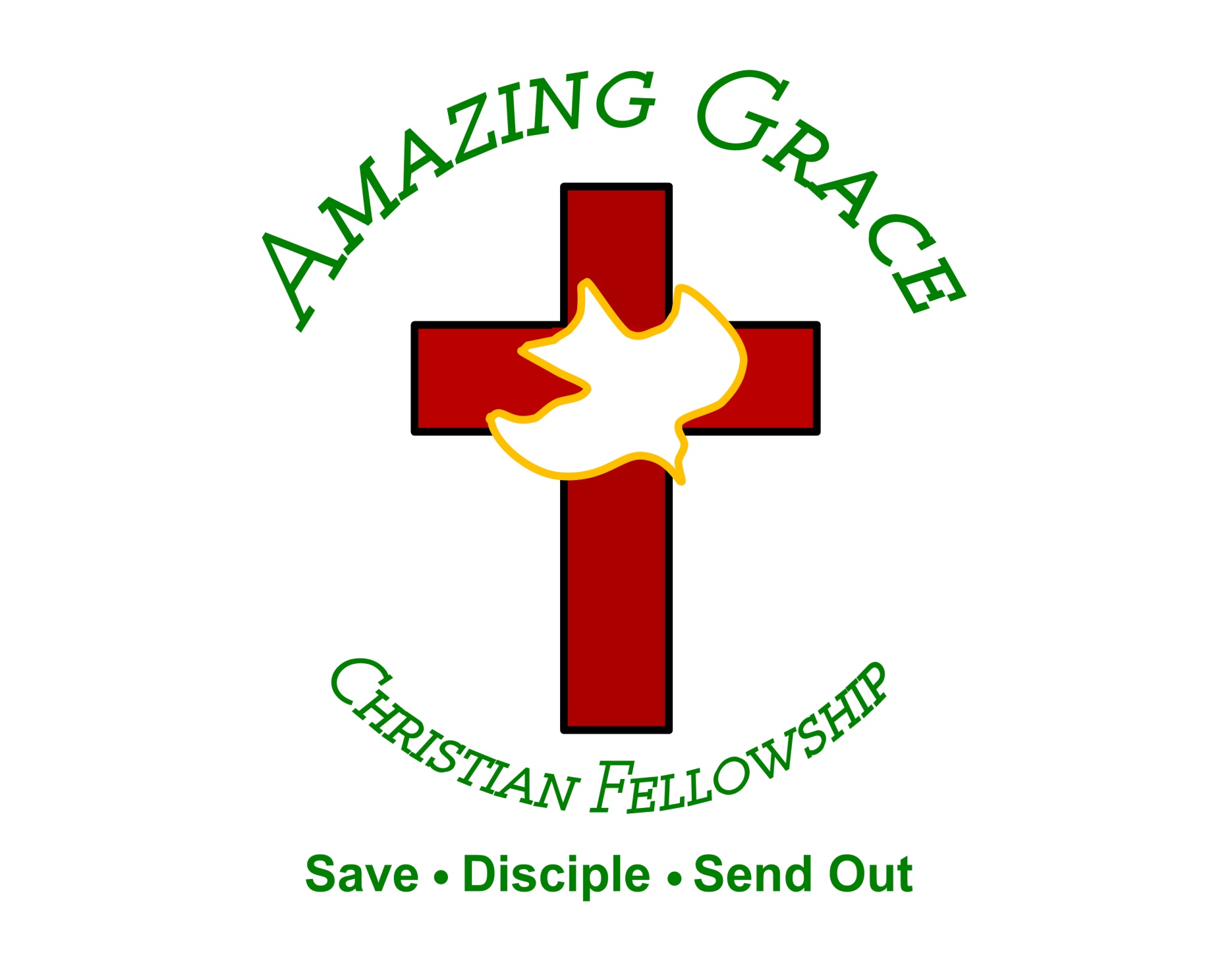